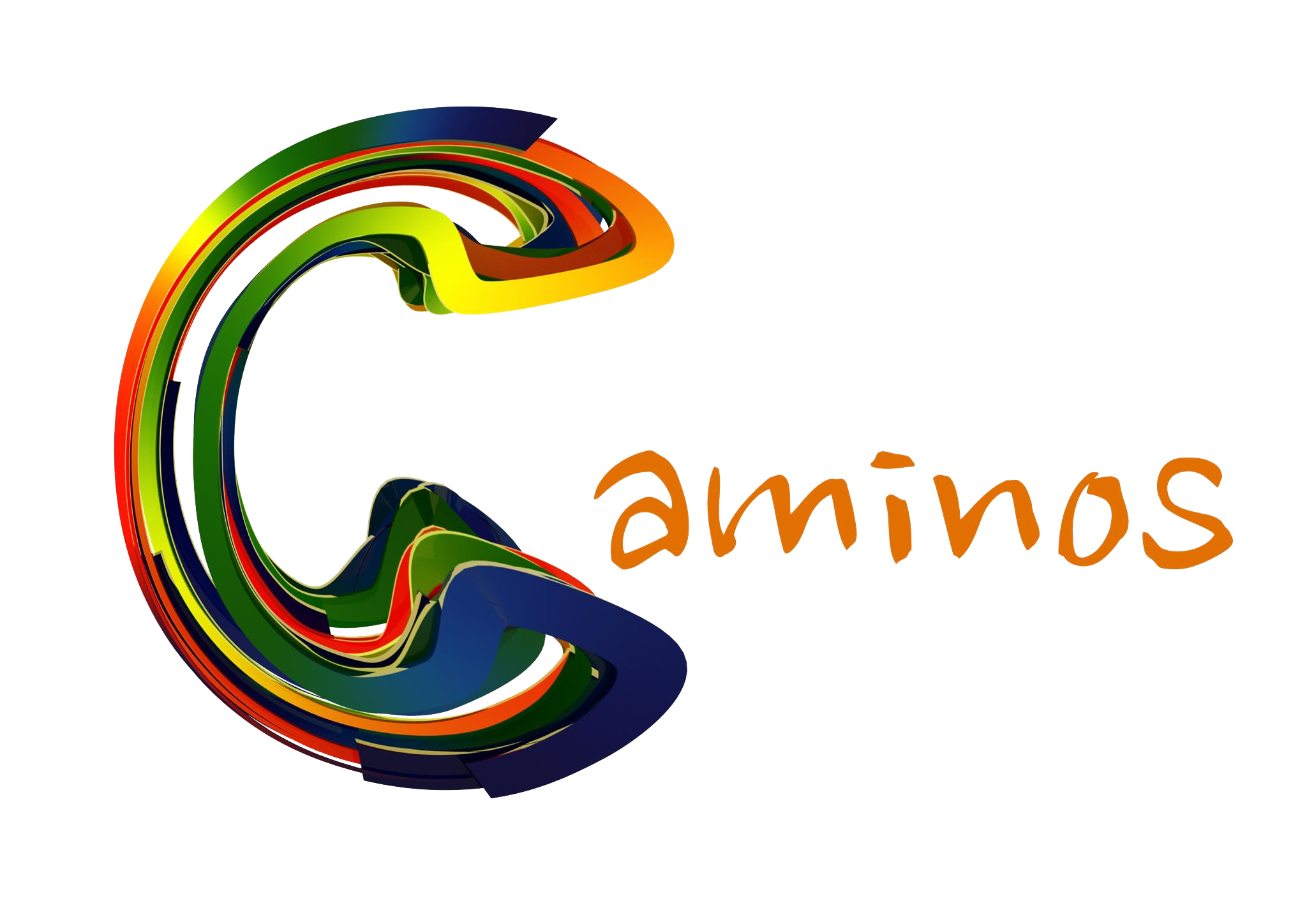 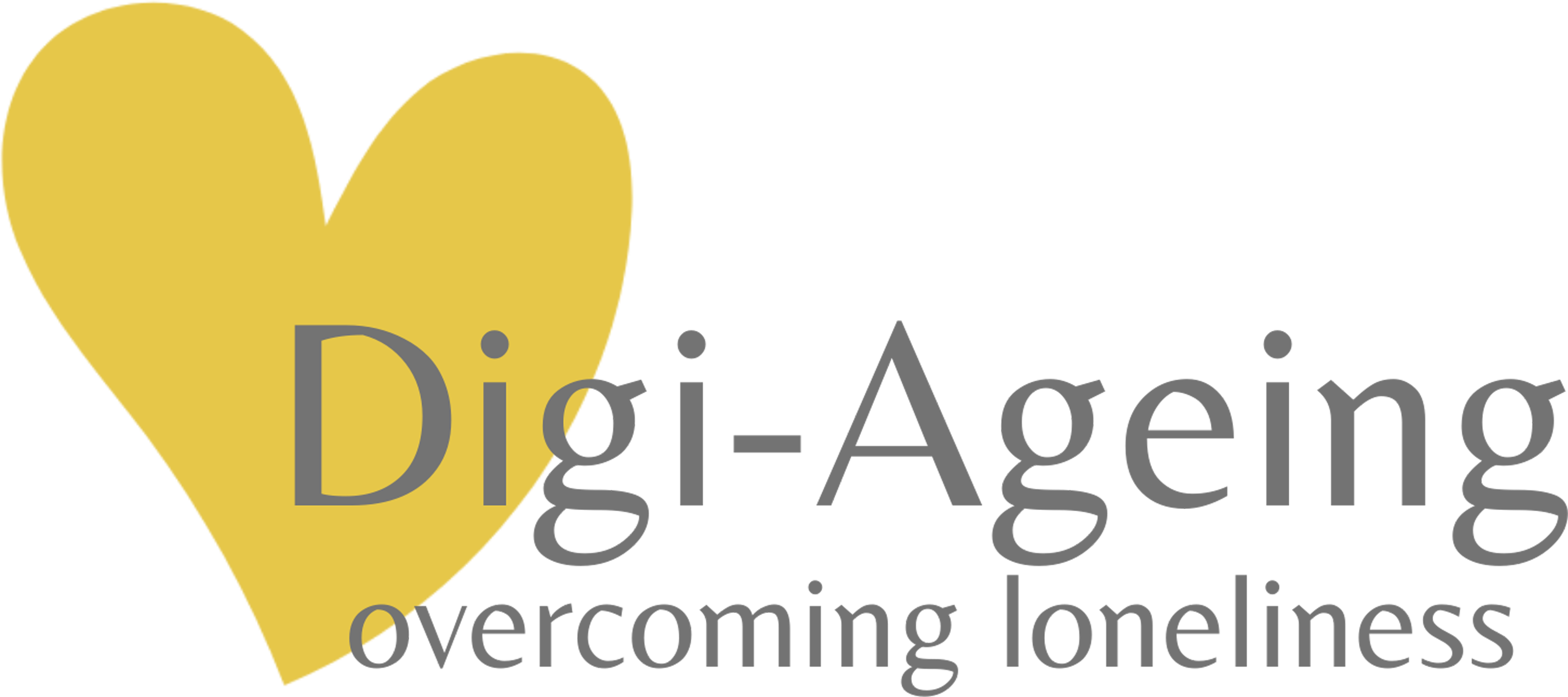 Tarjetas de factores de riesgo
El apoyo de la Comisión Europea a la elaboración de esta publicación no constituye una aprobación de su contenido, que refleja únicamente las opiniones de los autores, y la Comisión no se hace responsable del uso que pueda hacerse de la información contenida en ella.
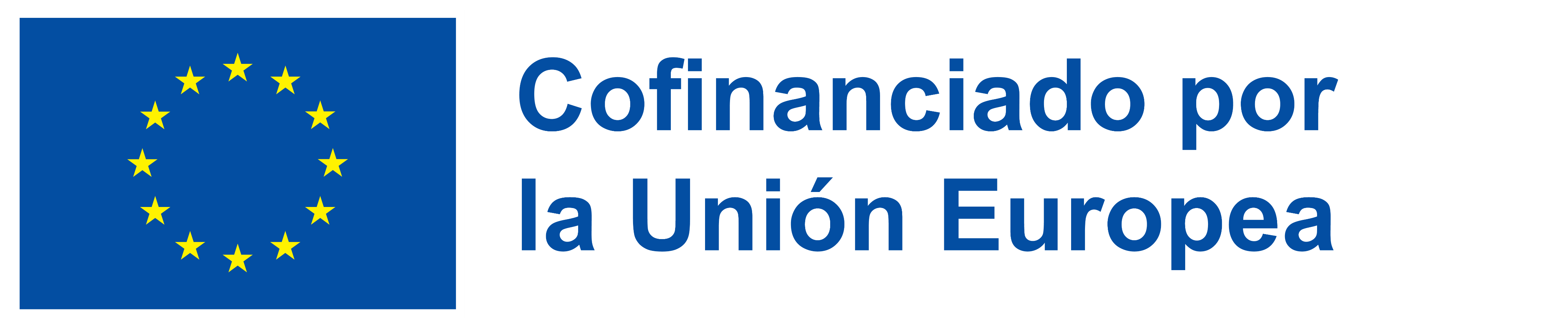 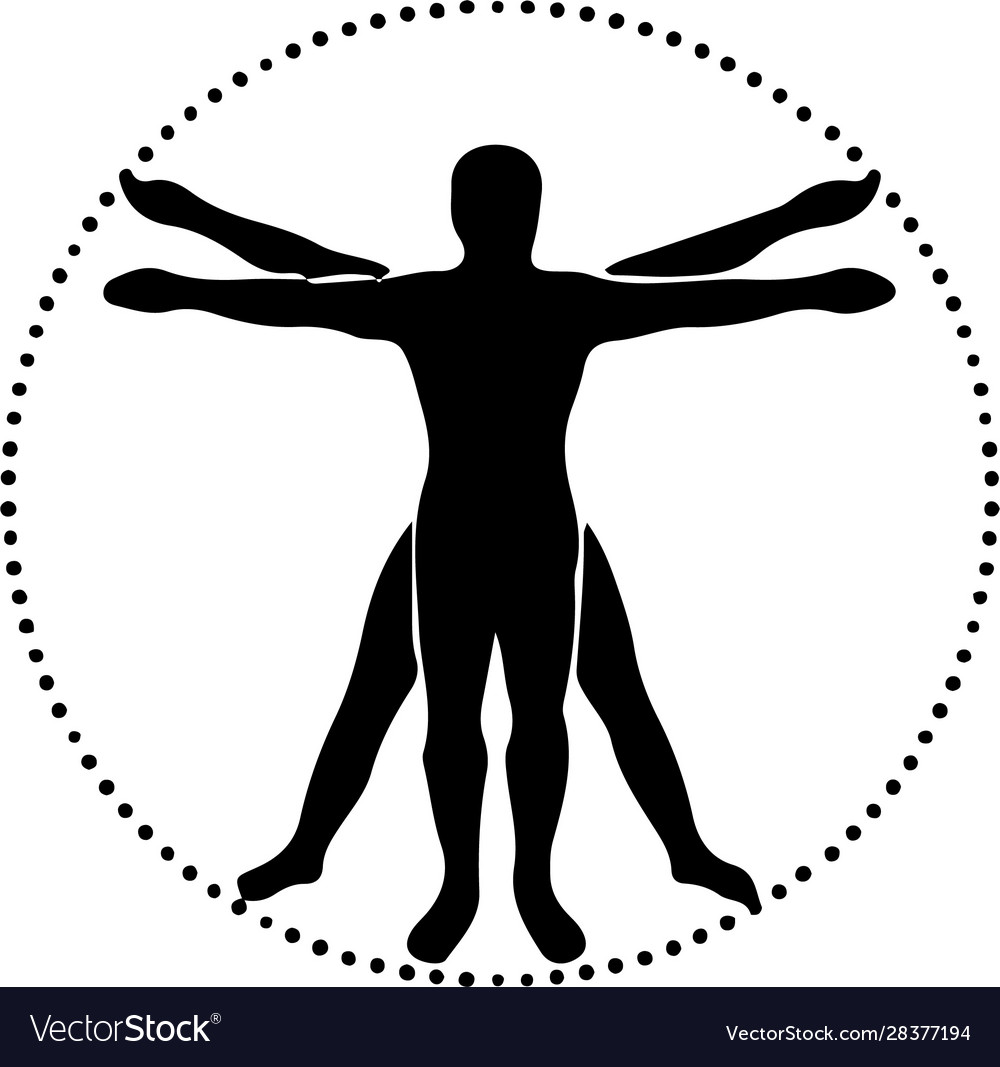 FACTOR
Salud física
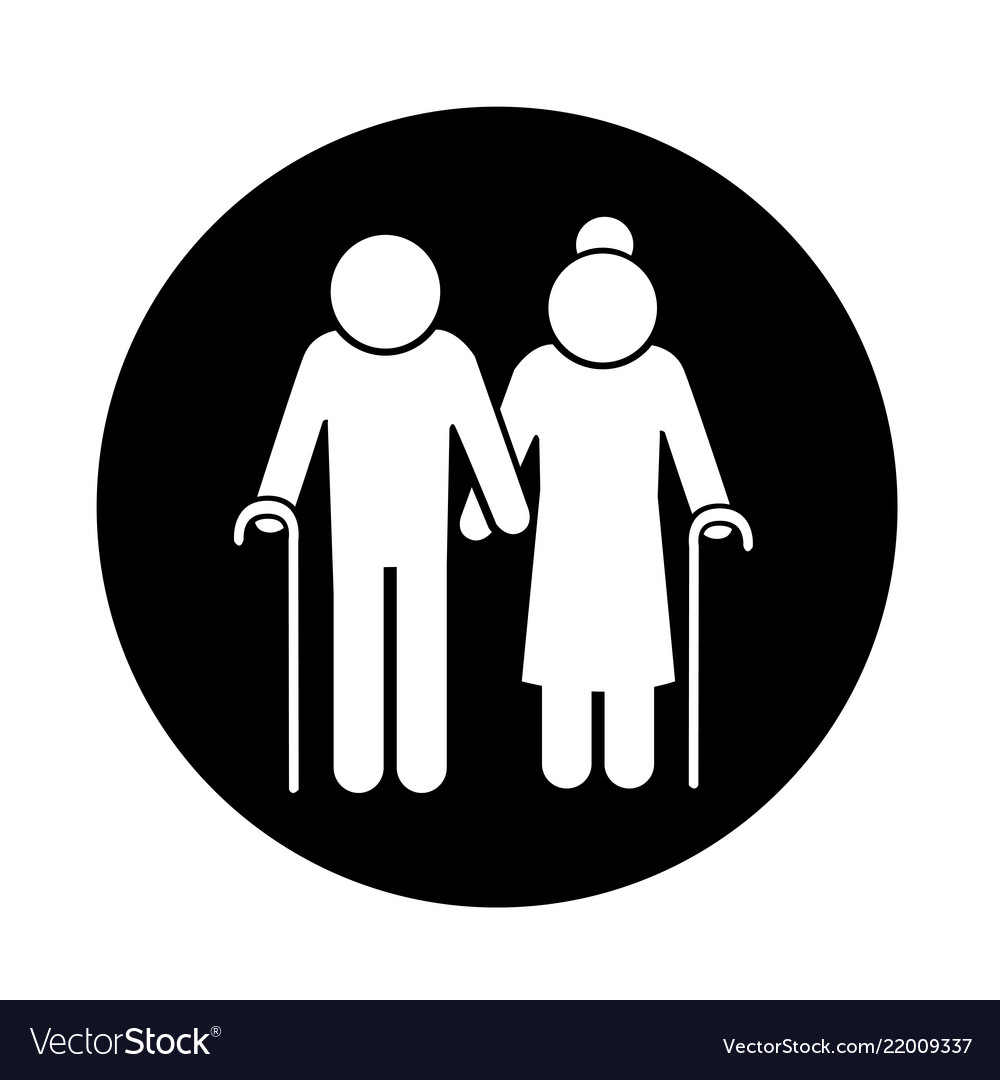 FACTOR
Síndromes y deficiencias geriátricas
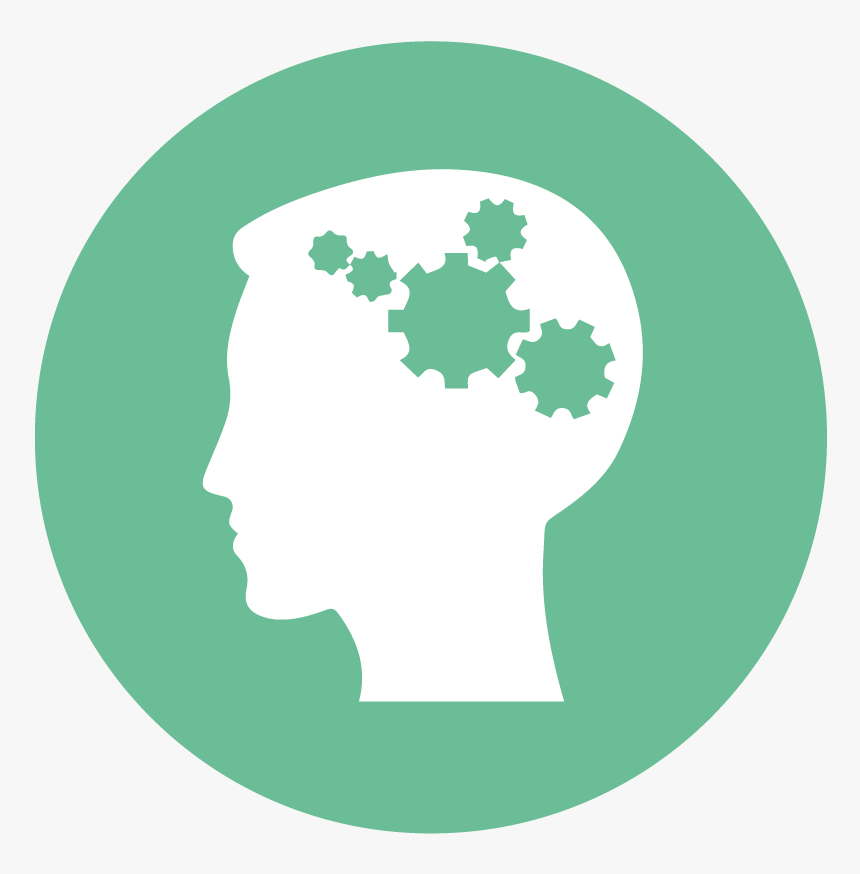 FACTOR
Psicología, psiquiatría y cognición
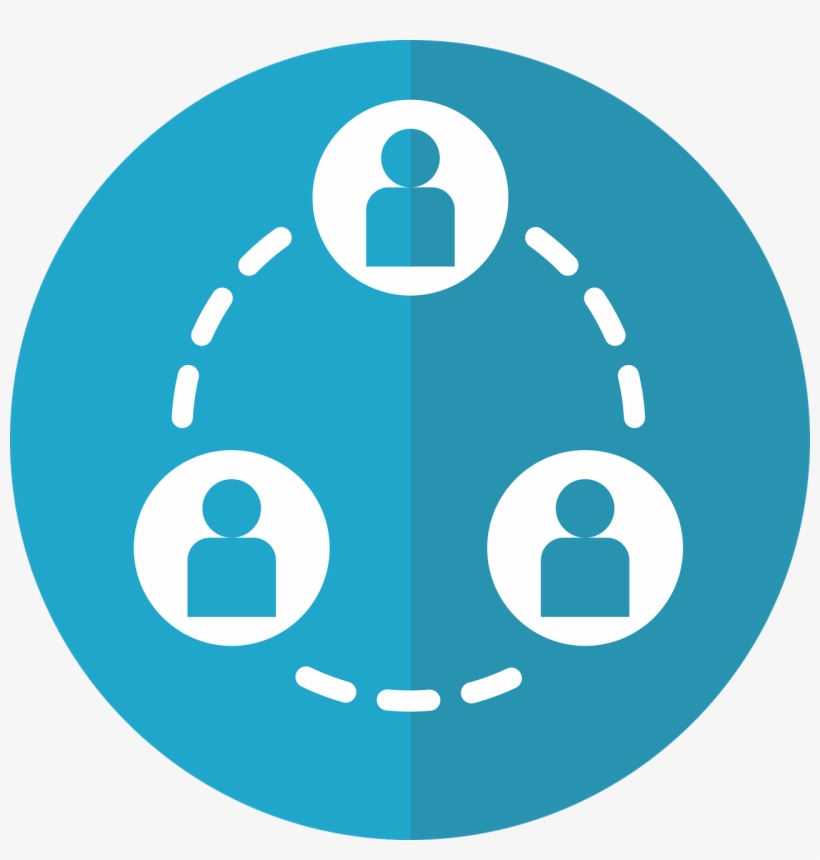 FACTOR
Salud social
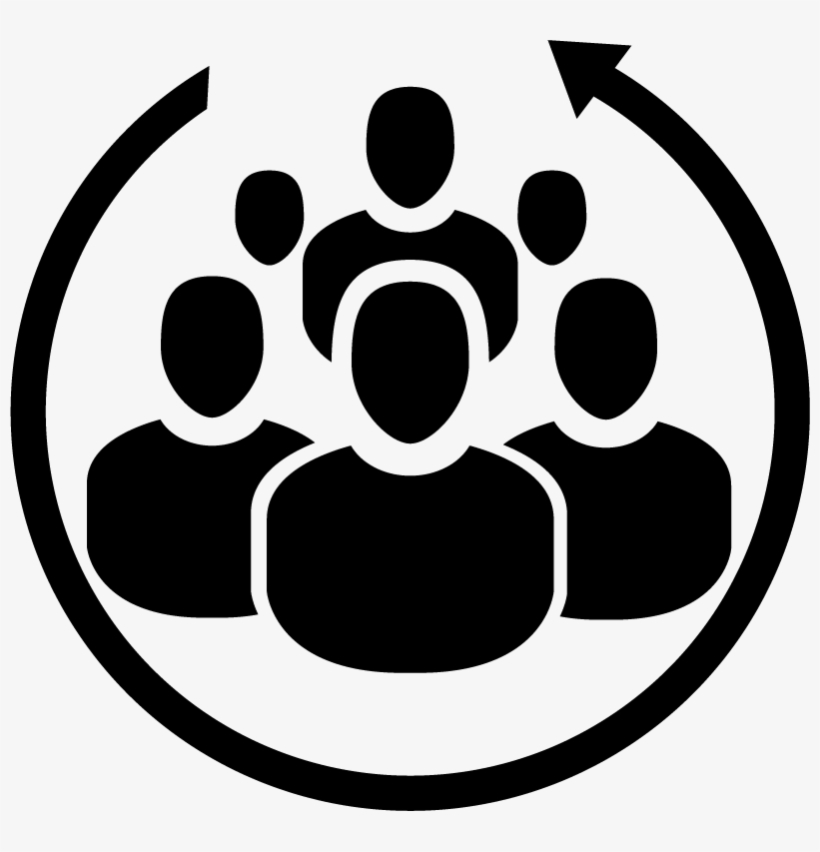 FACTOR
Entorno
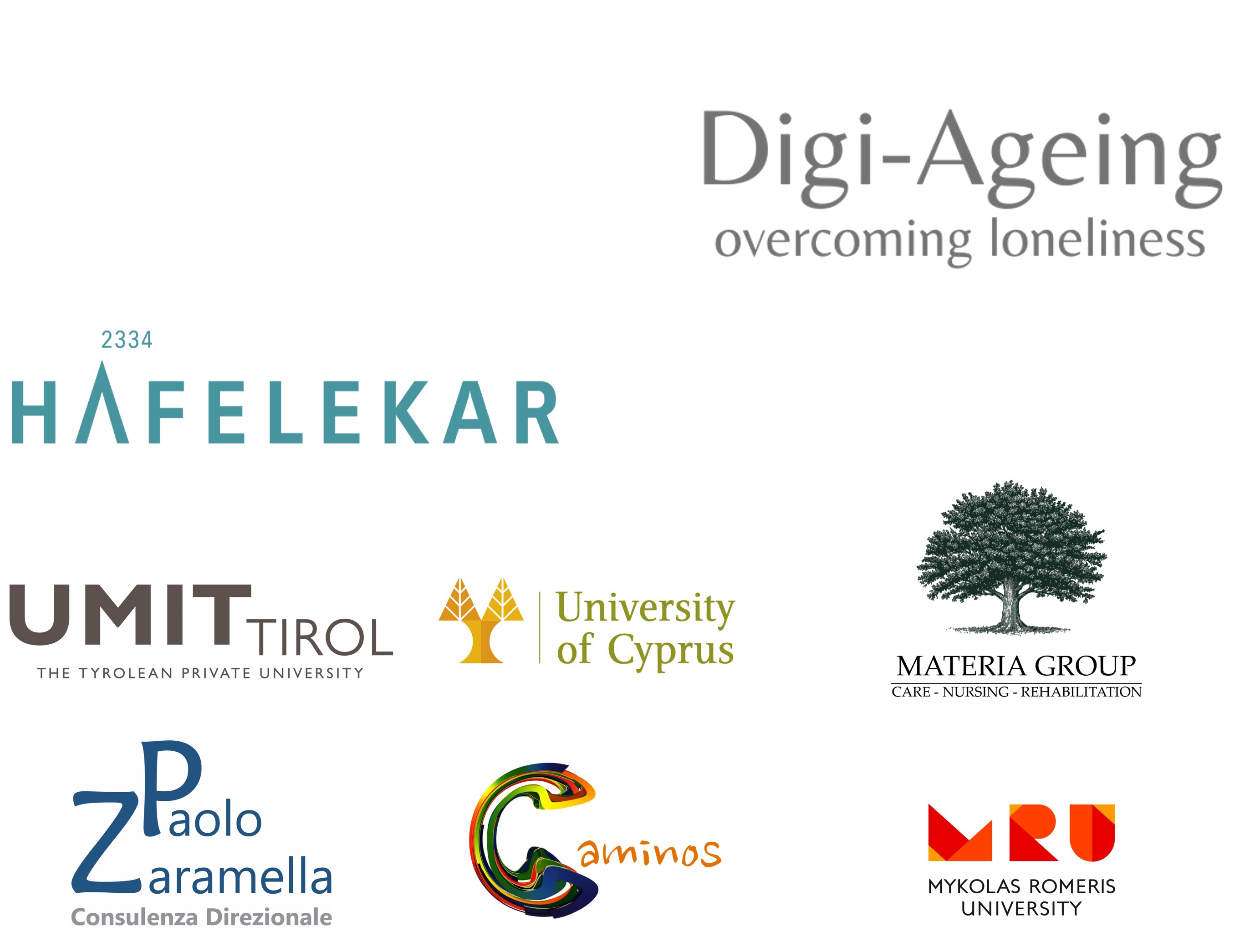 DIGI-AGEING – overcoming loneliness
 
N.º DE PROYECTO
2020-1-AT01-KA202-078084    
 
PROGRAMA
Acción Clave 2. Asociaciones estratégicas de Erasmus+
 
FECHA DE INICIO 	        01-10-2020
DURACIÓN	        34 meses
 
  
ORGANIZACIÓN COORDINADORA
Hafelekar Unternehmensberatung 
Schober GmbH
www.hafelekar.at
 
ORGANIZACIONES SOCIAS
UMIT GmbH
www.umit-tirol.at 
 
University of Cyprus
www.ucy.ac.cy
 
AGECARE (CYPRUS) LTD
www.materia.com.cy 

Consulenza Direzionale                                                                                          di Paolo Zaramella
Asociación Caminos                                                           www.asoccaminos.org
Mykolas Romerio Universitetas                                                        www.mruni.eu

PAÍSES PARTICIPANTES
AT / CY / IT / ES / LT
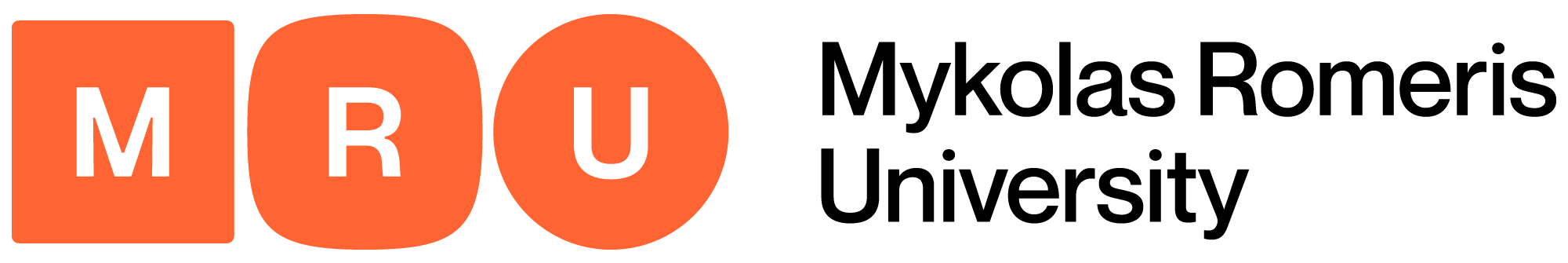 El apoyo de la Comisión Europea a la elaboración de esta publicación no constituye una aprobación de su contenido, que refleja únicamente las opiniones de los autores, y la Comisión no se hace responsable del uso que pueda hacerse de la información contenida en ella.
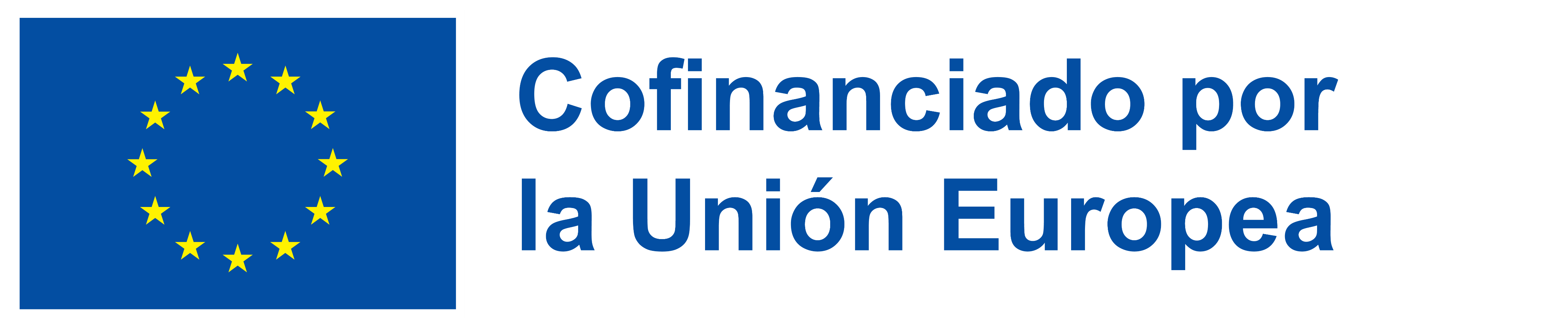